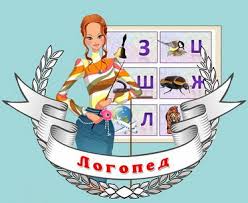 Моя майбутня професія – Логопед
Готуємося до публічного виступу!!!!!!!
Логопе́дія — це наука про порушення мови, про методи їх попередження, виявлення й усунення засобами спеціального навчання і виховання. Логопедія вивчає причини, механізми, симптоматику, перебіг, структуру порушень мовленнєвої діяльності, систему корекційного впливу.У структуру логопедії входять логопедія дошкільна, шкільна і логопедія підлітків і дорослих. Мета логопедії — розробка системи подолання і профілактики мовних розладів, а також вивчення, навчання, виховання людей з порушеннями мови.
Логопедія розглядає порушення мовлення з точки зору попередження та подолання засобами спеціально організованого навчання і виховання, тому її відносять до спеціальної педагогіки.
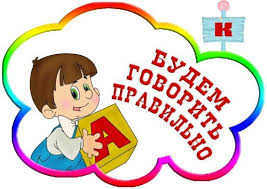 Що роблять логопеди на логопедичних заняттях?
 
•Розвивають артикуляційну та дрібну моторики.
•Формують правильну звуковимову, закріплюємо її у скоромовках, віршах, зв'язному мовленні.
•Розвивають слухову увагу, пам'ять, фонематичний слух, звуковий аналіз та синтез.
•Поповнюють словник, вчимося правильно граматично та зв'язно оформлювати висловлювання.
•Розвивають різні види мислення.
•Розвивають зорову увагу, пам'ять.
•Розвивають та коригуємо зорово - просторові орієнтації.
•Коригують різні види дислексій (порушення навичок читання) та дисграфій (порушення навичок письма)
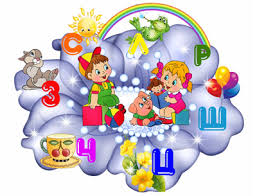 Розвиток дрібної моторики
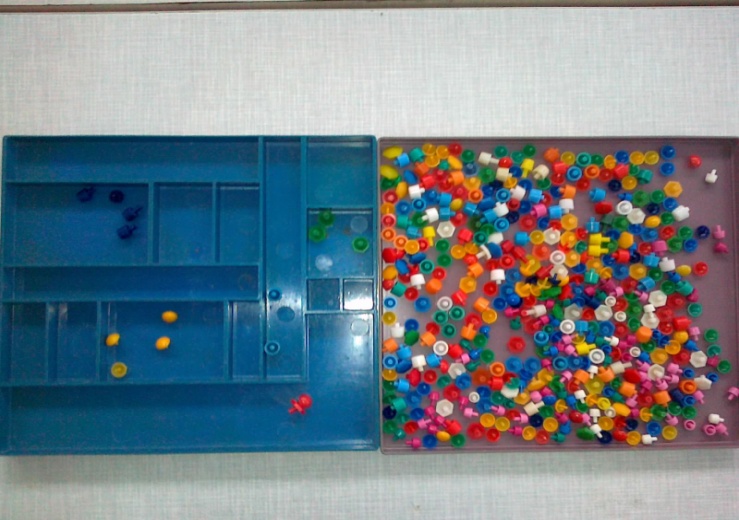 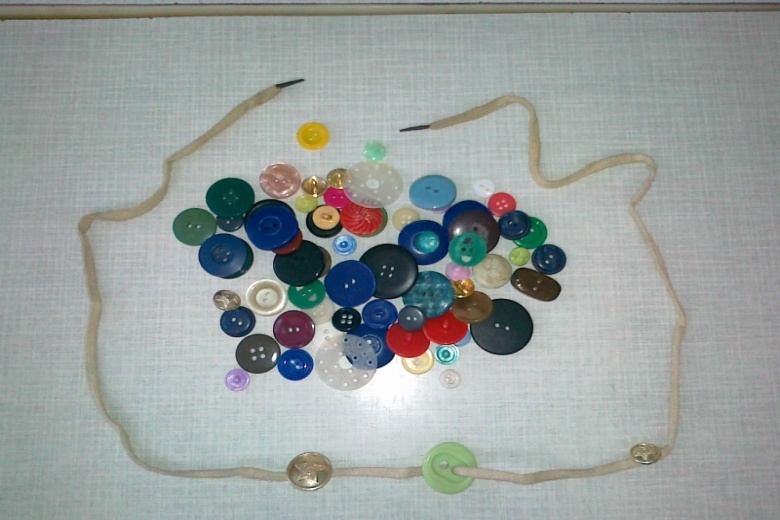 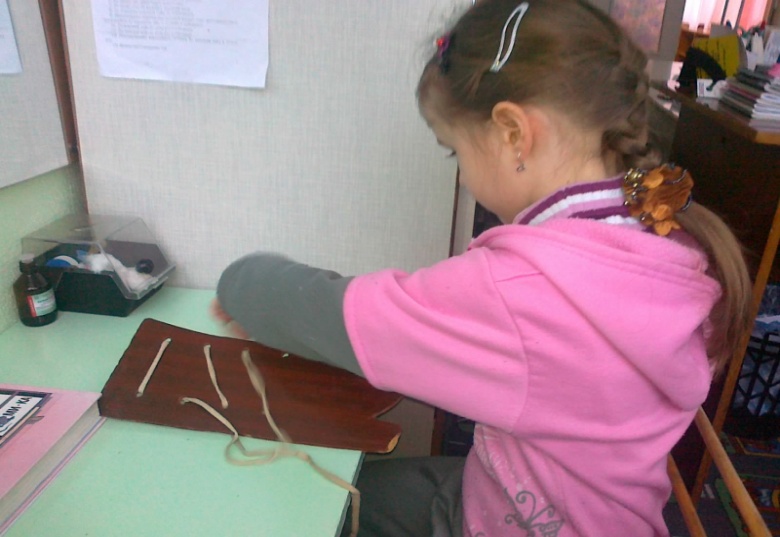 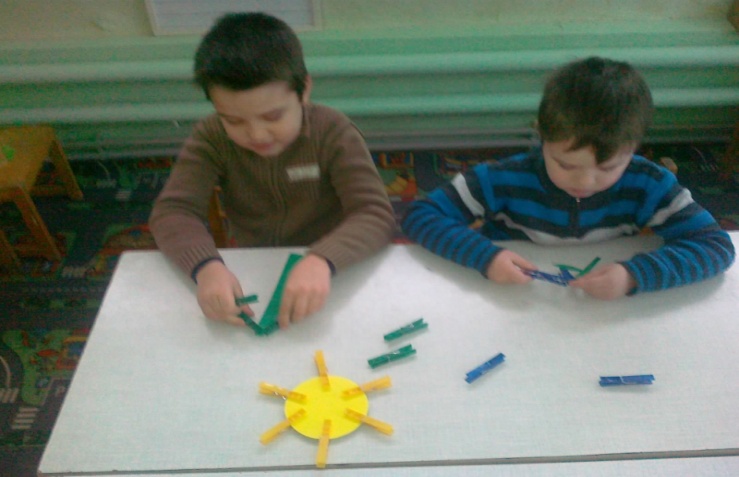 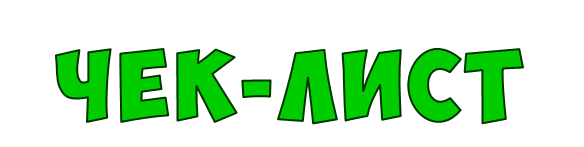 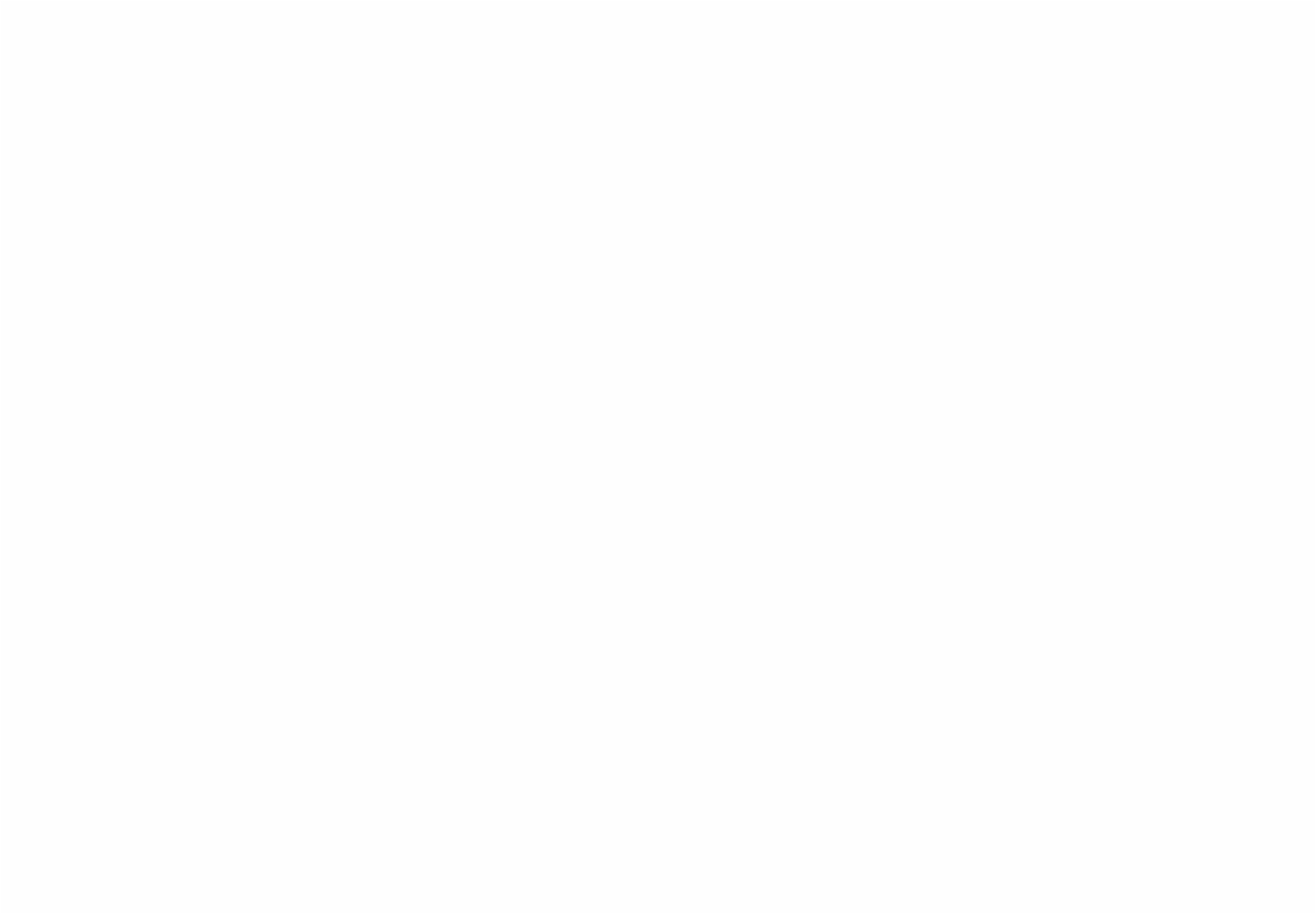 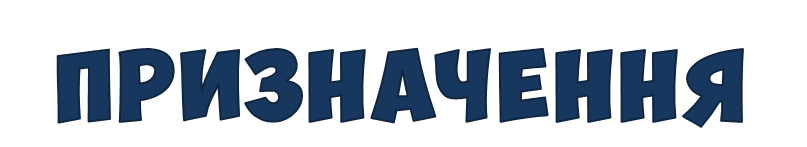 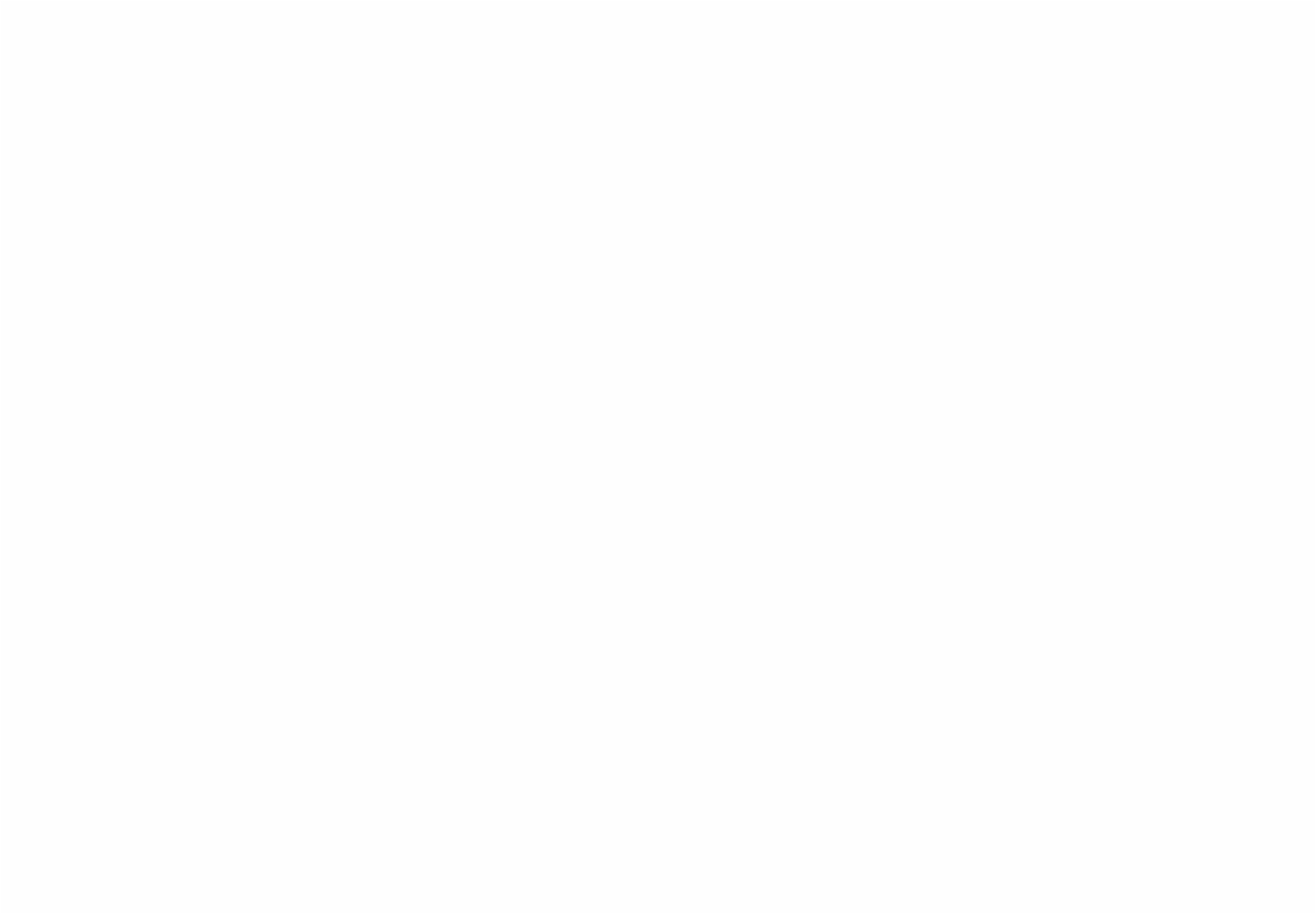 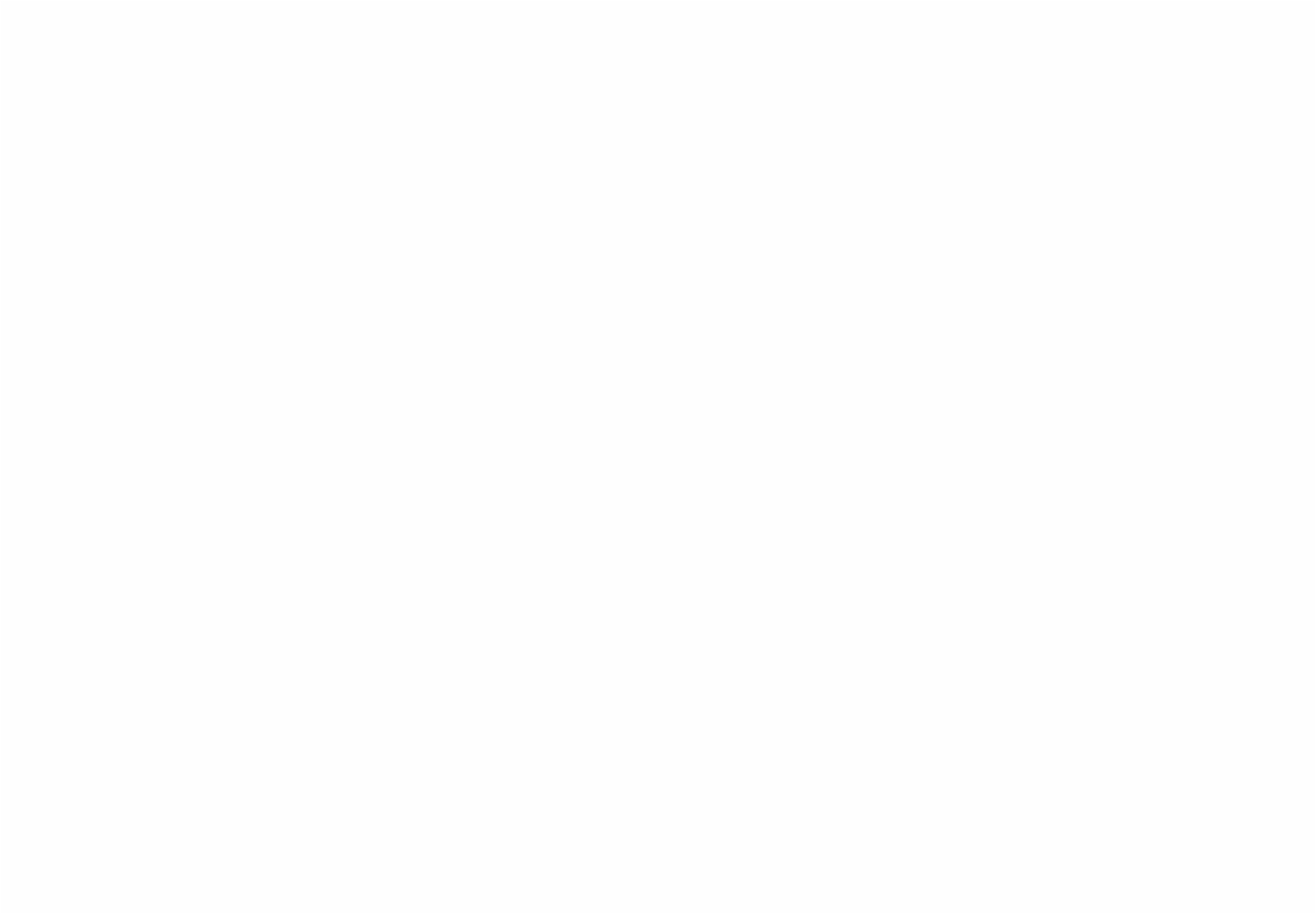 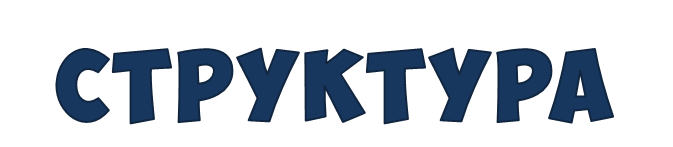 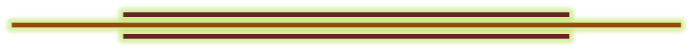 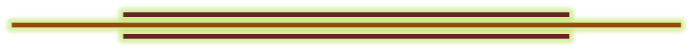 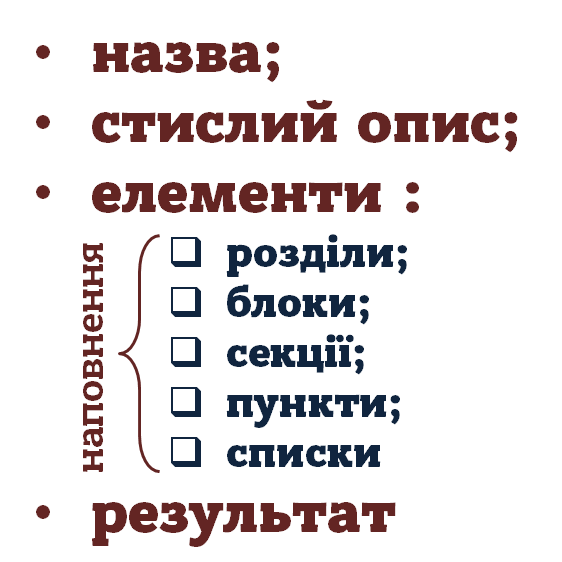 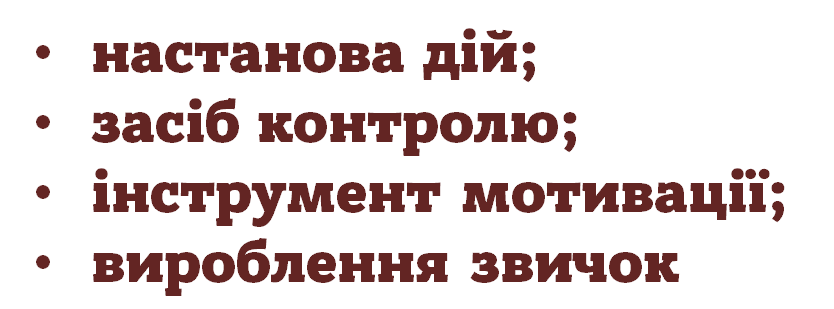 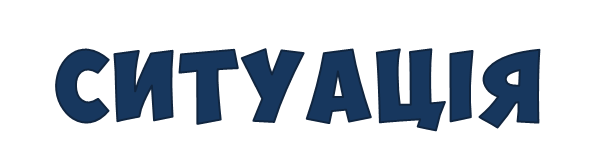 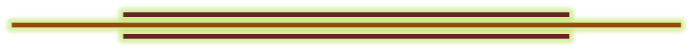 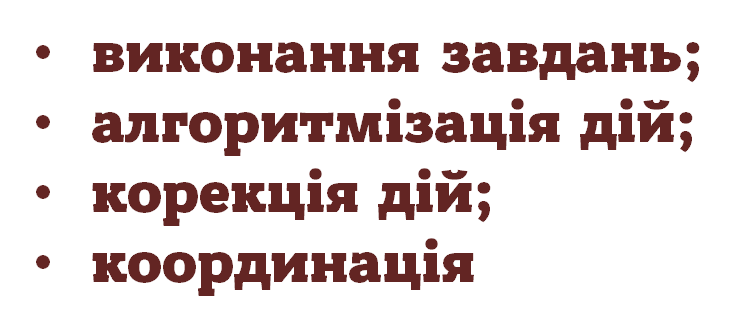 5
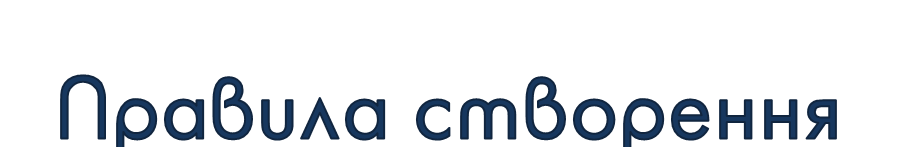 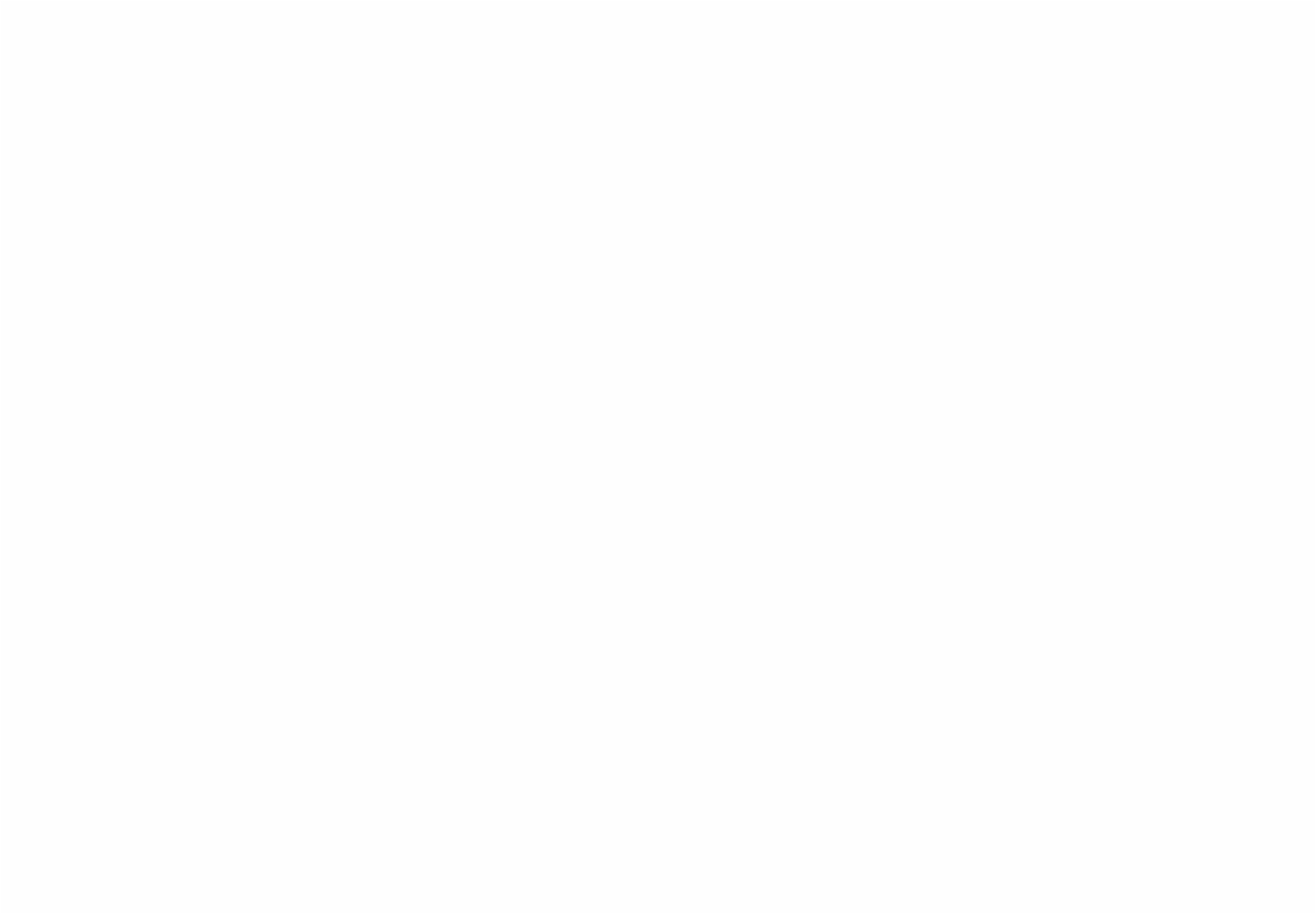 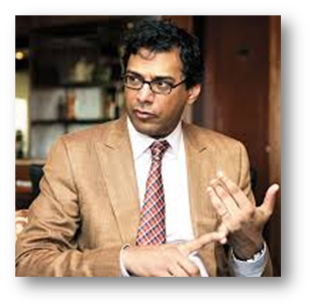 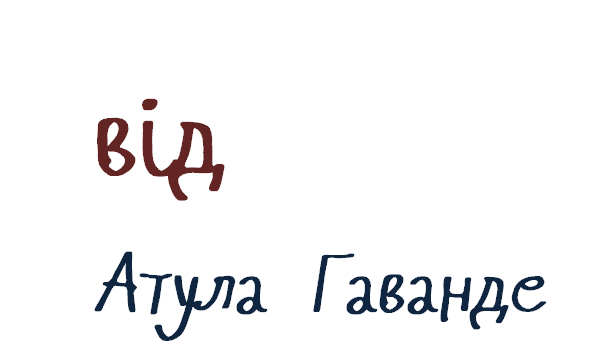 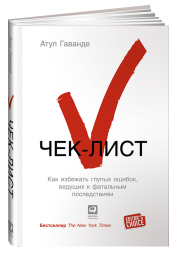 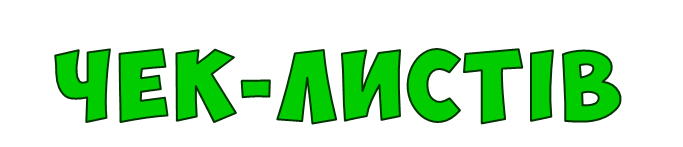 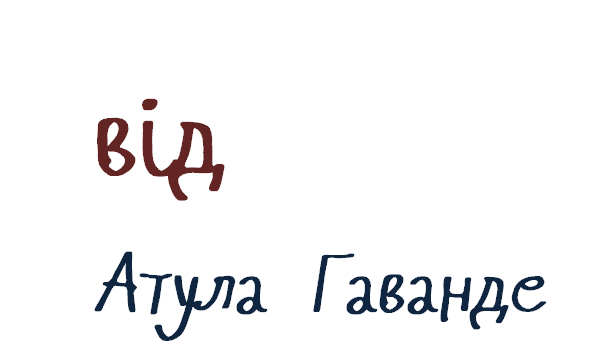 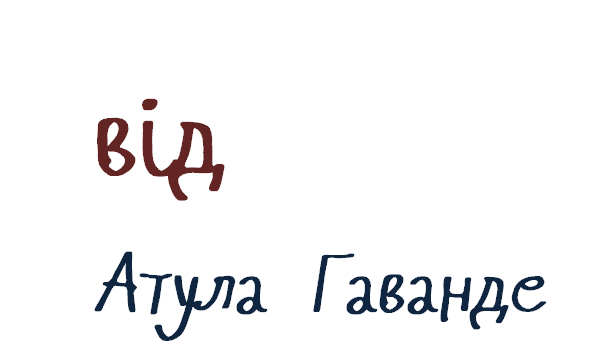 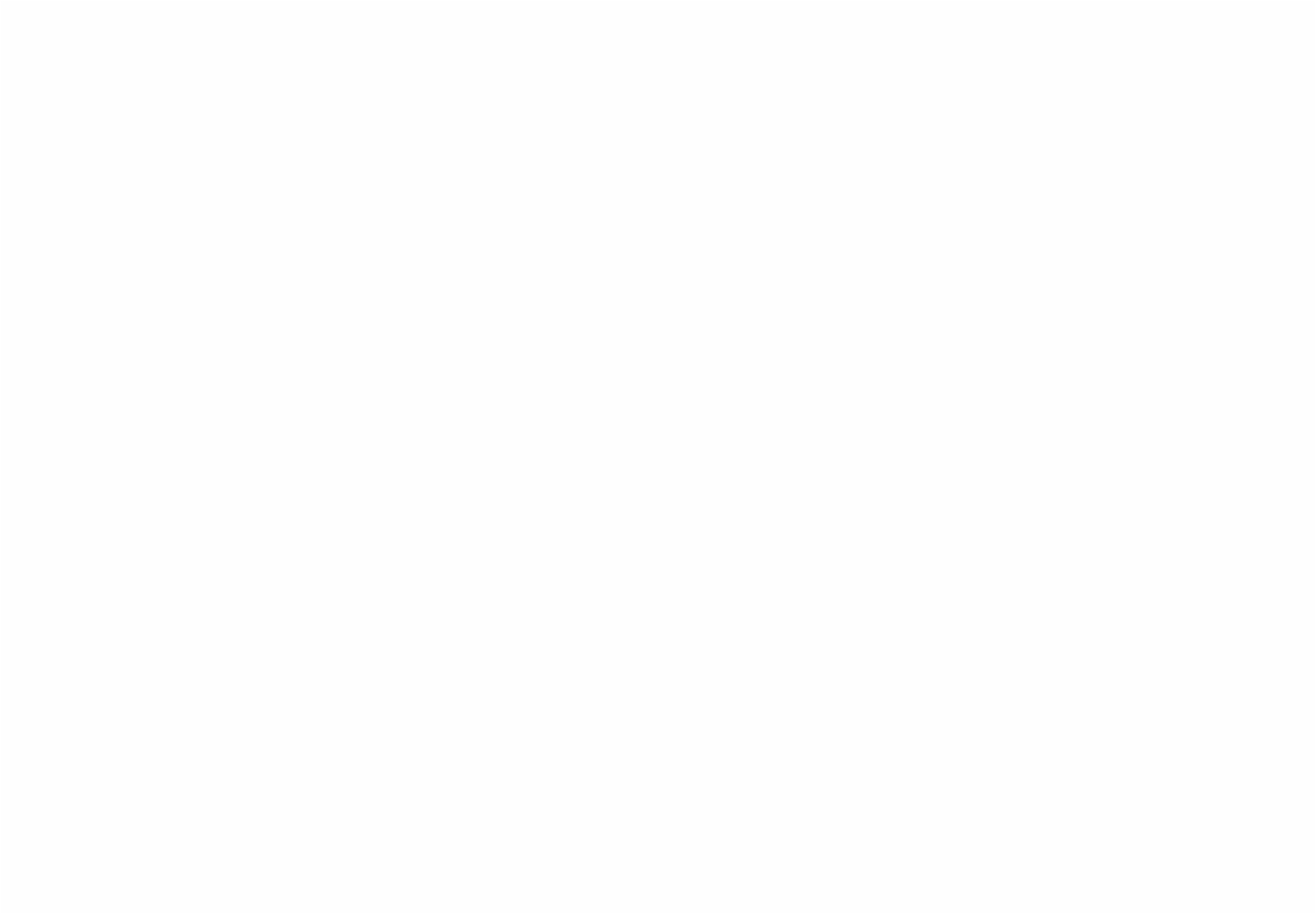 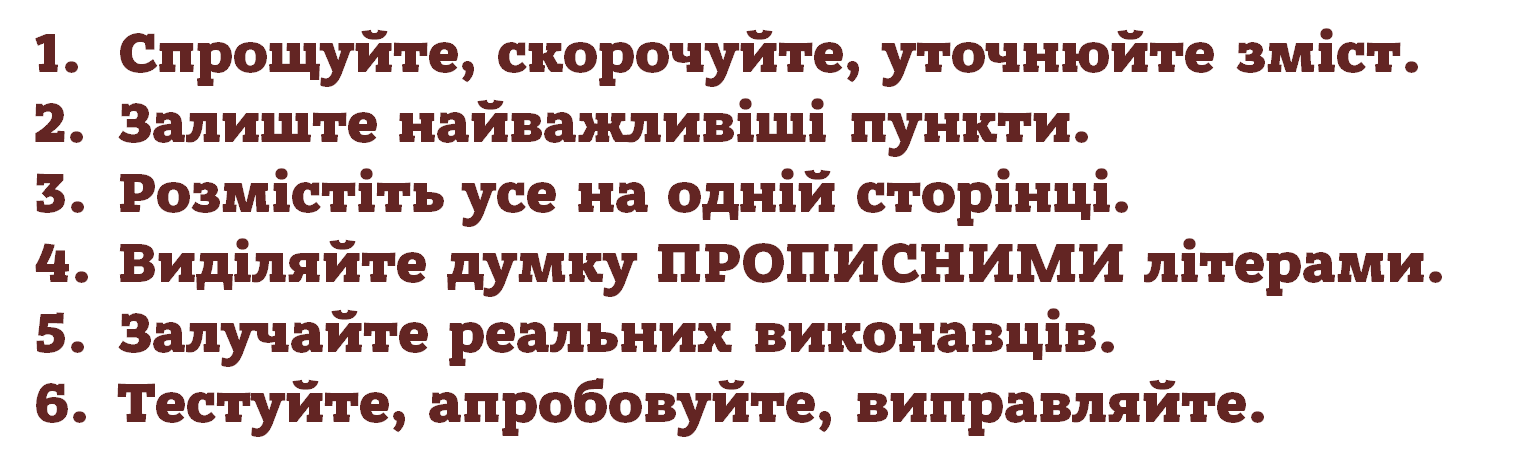 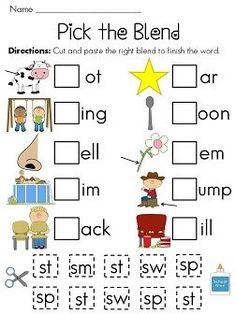 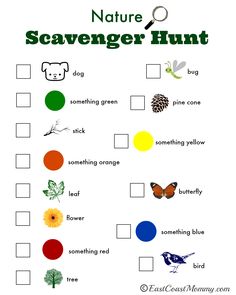 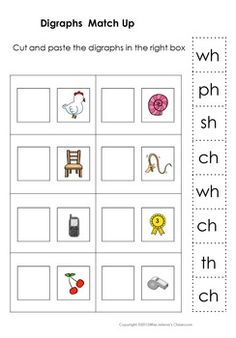 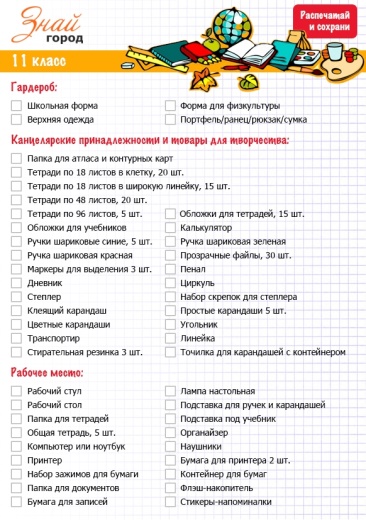 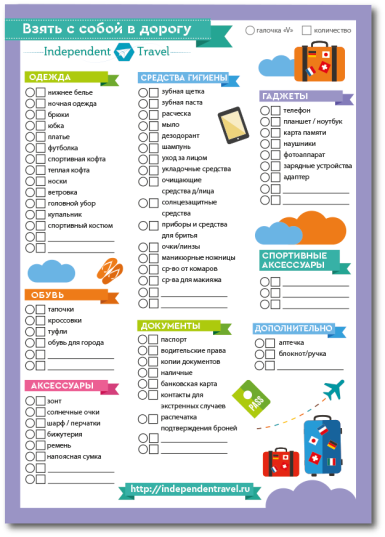 6
[Speaker Notes: Чек-лист точний, простий і короткий
Уникайте розпливчастих формулювань. Не повинно бути описів, які змушують згадувати, про що йде мова.
Залиште найважливіші пункти
Оптимальна кількість пунктів - від 5 до 10. Не перераховуйте все, сконцентруйтеся на ключових моментах. Чек-лист - не інструкція, а схема, яка допомагає згадати найважливіше.
Розмістіть усе на одній сторінці.
Довгі списки сприймаються погано. Велика ймовірність, що виконавець не виконає всі пункти. Дотримуйтеся правила: одна операція - один пункт.
Щоб виділити думку, використовуйте ПРОПИСНІ літери, а не колір.
Шрифти різного кольору відволікають увагу.
Залучайте реальних виконавців
Бажано складати чек-лист разом з тими, хто буде з ним працювати - ви можете втратити важливі моменти або відволікати увагу  несуттєвими деталями.
Тестуйте, апробовуйте, виправляйте.
Протестуйте чек-лист в реальній обстановці - це виявить слабкі місця і допоможе його доопрацювати.]
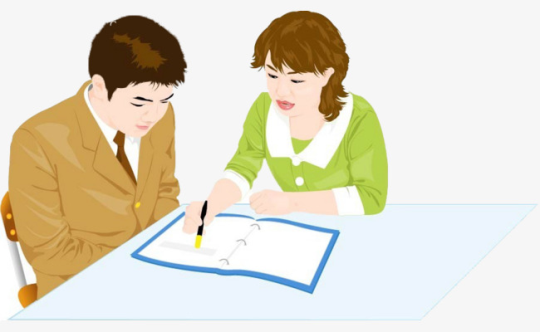 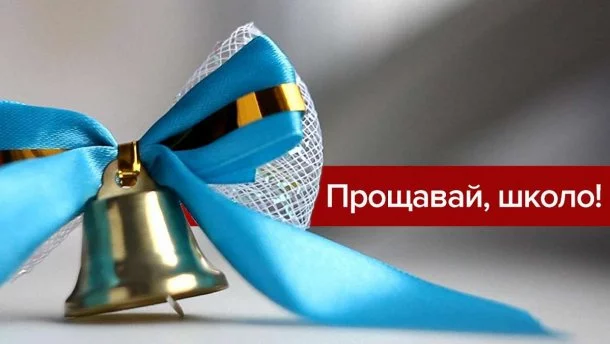 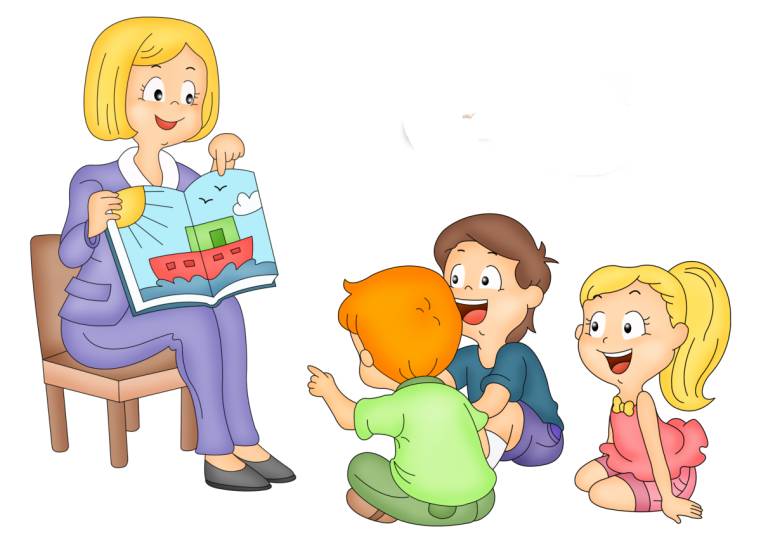 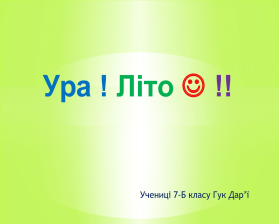 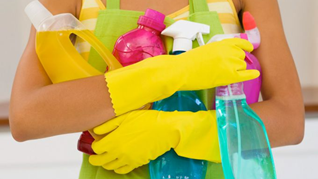 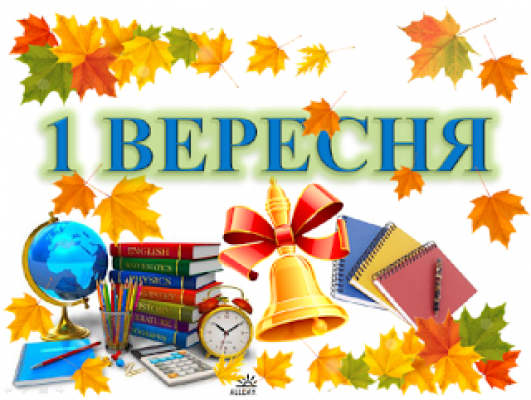 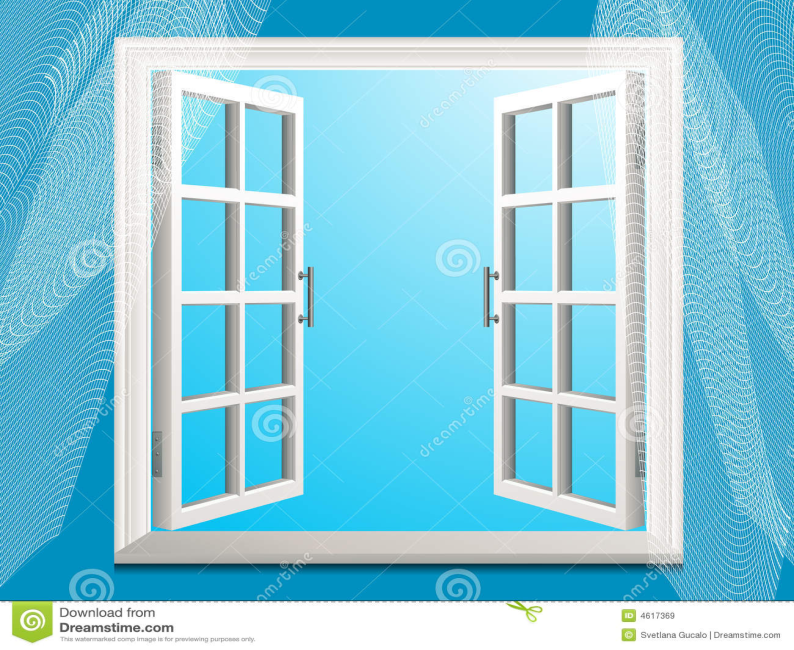 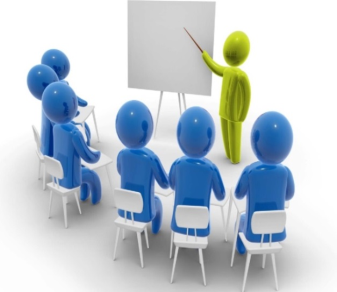 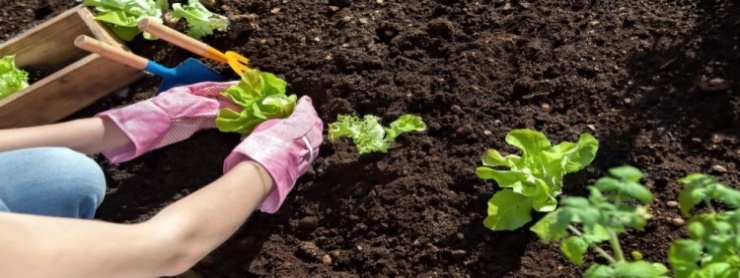 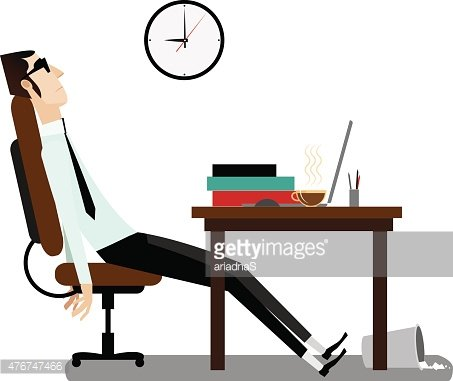 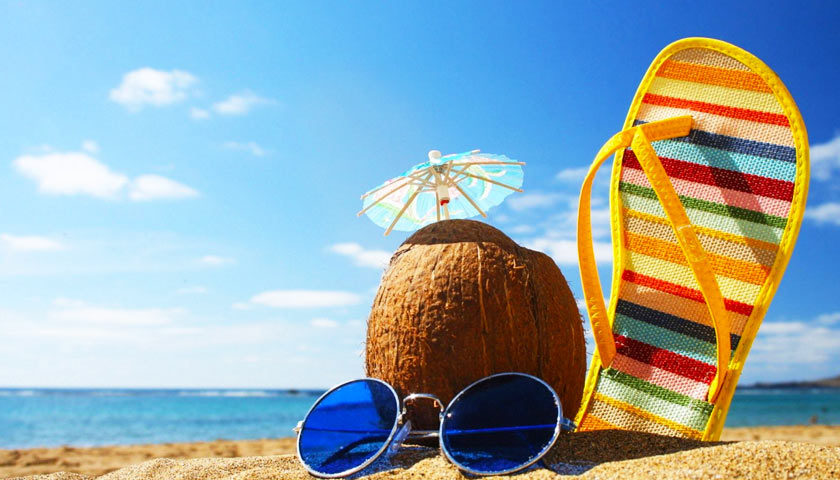 7
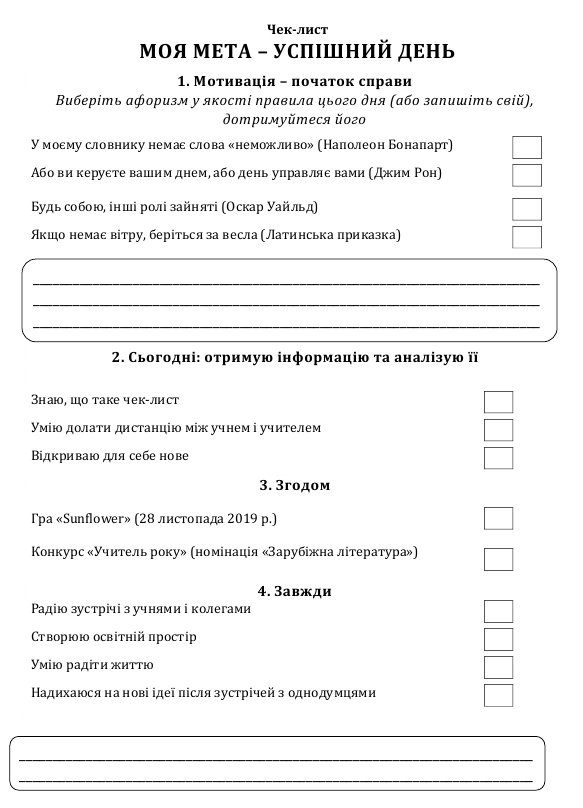 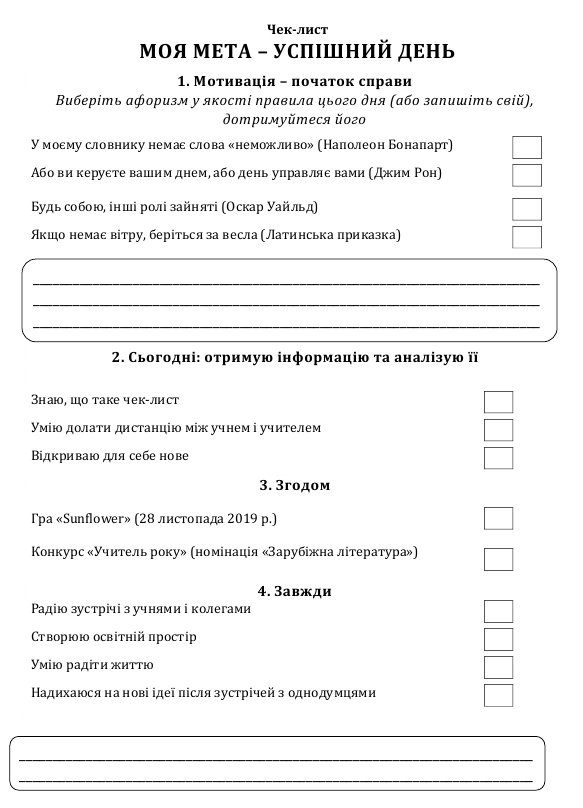 8
Дистанційне навчання: переваги і недоліки
невисока  якість  навчально-методичних  матеріалів  і  їх  дидактичного потенціалу;
??????????????????
індивідуальний процес навчання;
розширення і багаторівненвість знань з урахуванням сучасних Інтернет-технологій
????????????????????
10